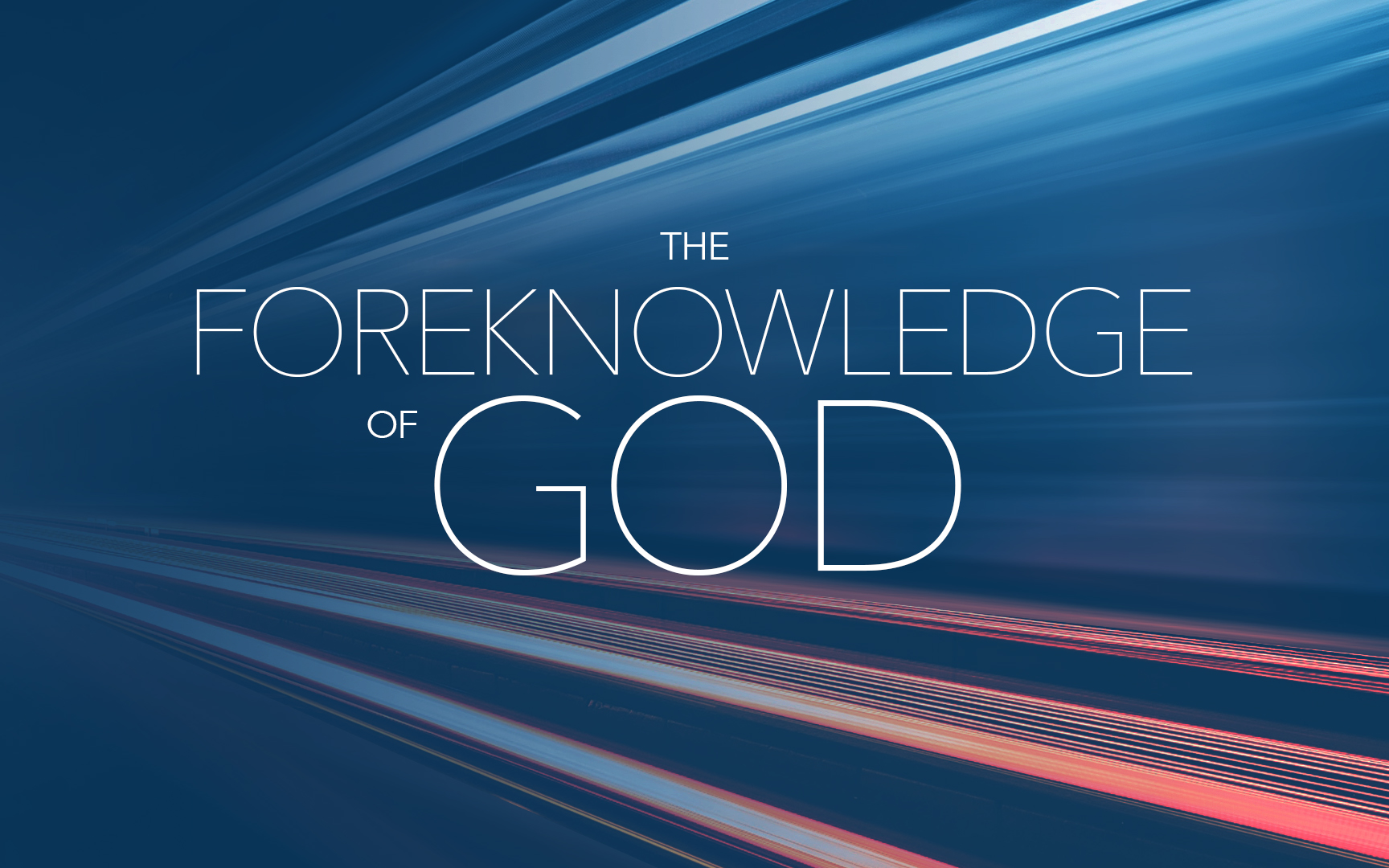 The Foreknowledge of God
[Speaker Notes: One of God’s most impressive qualities is that He is omniscient – He knows everything.  Heb 4:13 says, 13 And there is no creature hidden from His sight, but all things are open and laid bare to the eyes of Him with whom we have to do.




The Bible doesn’t show us all we might like to know about this – but God does tell us enough to impress us – He is worthy of our worship. Enough to assure us – He is acting with the highest love.

In that way – He is very much like a loving Father. (visually I think of someone thumbing across a stack of money – I can cover this.)

The point is not to treat God like a fortune teller – the point is to treat God like a King.

** Why the Big Deal? Because it is related to our salvation.  And of course we have a very high interest in subjects that impact our SALVATION!]
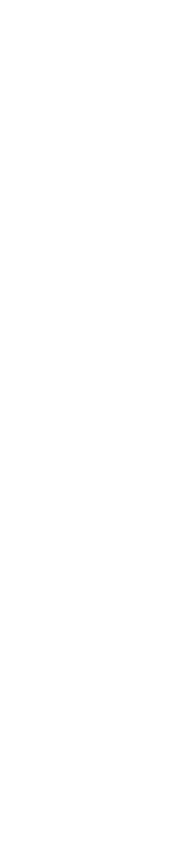 ENGLISH: PROGNOSIS
“the predicted course of a disease”
UNDERSTANDING
GREEK: PROGINŌSKŌ“to have knowledge of beforehand, to foreknow”

Prefix: pro = before
Root: ginōskō = know
FOREKNOWLEGE
GREEK: PROGNŌSIS
(NOUN)
PROGINŌSKŌ
(VERB)
[Speaker Notes: First, Let me give you the definition and the background to the definition….

Prog – E – no – sko

Prog – NO - sis

Yes, this is exactly where we get our English word: prognosis.

We use it in a medical context – with our best estimation.

God uses this term in a Spiritual context – because he isn’t just estimating. He fully, accurately, precisely – knows.]
9 “Remember the former things long past,    For I am God, and there is no other;    I am God, and there is no one like Me,
10 Declaring the end from the beginning,    And from ancient times things which have not been done,    Saying, ‘My purpose will be established,    And I will accomplish all My good pleasure’;
11 Calling a bird of prey from the east,    The man of My purpose from a far country.    Truly I have spoken; truly I will bring it to pass.    I have planned it, surely I will do it.   (Isaiah 46:9-11)
UNDERSTANDING
FOREKNOWLEGE
[Speaker Notes: When the NT writers use this word, it is based on the very Nature of God!

So it is helpful to look at the passages that use this term, but the best place to start is just with God’s own description of His divine Foreknowledge.


Transition – so this is the attribute of God that the apostles have in mind when they speak of God’s foreknowledge…]
13 For You formed my inward parts;You wove me in my mother’s womb.
14 I will give thanks to You, for I am fearfully and wonderfully made;Wonderful are Your works, And my soul knows it very well.
15 My frame was not hidden from You,When I was made in secret,And skillfully wrought in the depths of the earth;
16 Your eyes have seen my unformed substance;And in Your book were all writtenThe days that were ordained for me,When as yet there was not one of them. (Psalm 139:13-16)
UNDERSTANDING
FOREKNOWLEGE
[Speaker Notes: When the NT writers use this word, it is based on the very Nature of God!

So it is helpful to look at the passages that use this term, but the best place to start is just with God’s own description of His divine Foreknowledge.


Transition – so this is the attribute of God that the apostles have in mind when they speak of God’s foreknowledge…]
People with Foreknowledge (VERB)
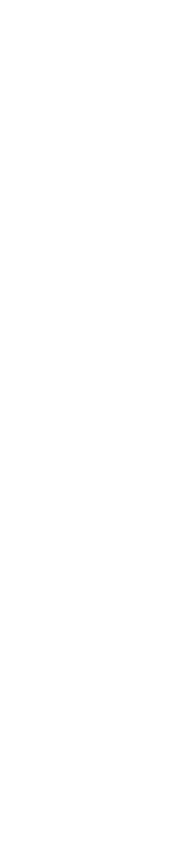 ACTS 26:4-5, “proginōskontes”
2 PETER 3:17, “proginōskontes”
Divine Foreknowledge (VERB)
UNDERSTANDING
ROMANS 8:29 “proegēn”
FOREKNOWLEGE
ROMANS 11:2 “proegēn”
GREEK: PROGNŌSIS
(NOUN)
1 PET. 1:20 “proegnōsmenou”
PROGINŌSKŌ
Divine Foreknowledge (NOUN)
(VERB)
ACTS 2:23, “prognōsei”
1 PETER 1:2, “prōgnosin”
[Speaker Notes: Prog – E – no – sko

Prog – NO - sis

Point – this term is only used 7 times.

So the debates are not so much over what is said – but over what other ideas are related.]
Foreknowledge In Peter’s Teaching: Acts 2:23
22 “Men of Israel, listen to these words: Jesus the Nazarene, a man attested to you by God with miracles and wonders and signs which God performed through Him in your midst, just as you yourselves know— 23 this Man, delivered over by the predetermined plan and foreknowledge of God, you nailed to a cross by the hands of godless men and put Him to death. 24 But God raised Him up again, putting an end to the agony of death, since it was impossible for Him to be held in its power.
Before the people of Israelrejected Jesus, God knew who they were, what they would do, and how they would do it.
[Speaker Notes: A very specific people.
A very specific action.
A very specific means.

God knew all of this ahead of time.  

Bottomline: His Foreknowledge is PERSONAL and is DETAILED.

God Knew the PEOPLE
God Knew their Response to JESUS
God Knew their Sins]
Foreknowledge In Peter’s Teaching: 1 Pet 1:2,20
1 Peter, an apostle of Jesus Christ, To those who reside as aliens, scattered throughout Pontus, Galatia, Cappadocia, Asia, and Bithynia, who are chosen 2 according to the foreknowledge of God the Father, by the sanctifying work of the Spirit, to obey Jesus Christ and be sprinkled with His blood: May grace and peace be yours in the fullest measure. 20 For He was foreknown before the foundation of the world, but has appeared in these last times for the sake of you 21 who through Him are believers in God, who raised Him from the dead and gave Him glory, so that your faith and hope are in God.
Before the Christiansaccepted Jesus, God knew who they were, what they would do, and how they would do it.
[Speaker Notes: A very specific people.
A very specific action.
A very specific means.
A very wonderful outcome – they put their faith and hope in God.


So who has GOD chosen? – He has chosen those who believe in His Son!  

What is the criteria for being ”chosen by God” – people who put their FAITH and HOPE in God.  People who OBEY the Gospel and are made clean by the blood of Jesus.  > Those are the qualities at the HEART & CENTER of this context!  You can’t read these verses and miss those terms.

It is not arbitrary or separate from His plan of salvation. FAITH is the criteria God is looking for.




God knew all of this ahead of time.  

God Knew the PEOPLE
God Knew their Response to JESUS
God Knew their Sins]
God’s Foreknowledge Describes His Personal & Detailed Knowledge of Our Lives & His Plans Before The Foundation of the World.(Acts 2:23, 1 Peter 1:2, 20)
Why Does God Want Us To Consider His Foreknowledge?
To Know There Is No One Else Like Him.
To Preemptively Address Objections To The Crucifixion of Jesus.
To Rejoice, Praise, & Be Grateful For His Role In Our Salvation.
To Give Us Confidence & Comfort When Facing Hardships.
1 Peter 1:6, 2:12, 4:16
Foreknowledge In Paul’s Teaching: Rom. 8:29
God’s foreknowledge begins this sequence of actions, and each term describes an additional action that is distinct and meaningful.
29 For those whom He foreknew, He also predestined to become conformed to the image of His Son, so that He would be the firstborn among many brethren; 30 and these whom He predestined, He also called; and these whom He called, He also justified; and these whom He justified, He also glorified.
31 What then shall we say to these things? If God is for us, who is against us?
[Speaker Notes: They are distinct – Foreknowing us and Predestining us are two different actions.

God’s Foreknowledge Is Related To Predestination & Election, But Each of These Terms Are Distinct & Meaningful.
Romans 8:28-31



This entire sequence is recorded to BUILD OUR CONFIDENCE in God!

As Christians, We Can Be Confident That God Is Carrying Out His Wonderful Plans.

Also note:  predestined to – do the same thing that Peter said at the beginning of His epistle – become more like Jesus!  This is what God desires for all of us.]
God’s Foreknowledge Is Personal & Detailed But It Is Not An “Electing Love.”
CALVINISM TEACHES…
To Foreknow is To Fore-love, Mt 1:25
“ ‘Know’ means to know with distinguishing regard, affection, and purpose and comes to be synonymous with love…The love focuses attention upon the electing grace, the predestination upon the high destiny to which those embraced in electing love are appointed.” (J. Murray, Zondervan Encyc. Page 591)
[Speaker Notes: “to Know” = means to have knowledge – not always hyper personal love.  See Mark 6:38, 13:28.


In Acts 26, Paul’s accusers KNEW his manner of life, but did not control it.

In 2 Peter 3:17, Peter’s readers KNEW the destruction of the world is coming, but they did not control this.

** The suggestion that Foreknowledge is equal to COMPLETE and TOTAL control is wrong.  It requires adopting a definition that goes beyond the meaning of the words, goes against the meaning in other passages, and eliminates man’s free-choice to accept or reject the Gospel.


Foreknowledge & Free-Will can co-exist.

A Participial To Describe, “proginōskontes” (Acts 26:4-5)
People: Before Today’s Trial, They Already Knew Paul’s “Manner of Life” 
A Participial To Describe, “proginōskontes” (2 Peter 3:16)
People: Before The Day of Judgment Arrives, The Reader Knows It Is Impending



Seeing

Knowing

Controlling]
God’s Foreknowledge Is Personal & Detailed But It Is Not An “Electing Love.”
CALVINISM TEACHES…
To Foreknow is To Fore-love
“It is not the foresight of what will be but the foreknowledge that causes to be…in the NT the term possesses an active and ordaining force that the English equivalent would not of itself readily suggest.” (J. Murray, Zondervan Encyc. Page 591)
To Fore-love is To Fore-cause.
[Speaker Notes: In Acts 26, Paul’s accusers KNEW his manner of life, but did not control it.

In 2 Peter 3:17, Peter’s readers KNEW the destruction of the world is coming, but they did not control this.

** The suggestion that Foreknowledge is equal to COMPLETE and TOTAL control is wrong.  It requires adopting a definition that goes beyond the meaning of the words, goes against the meaning in other passages, and eliminates man’s free-choice to accept or reject the Gospel.


Foreknowledge & Free-Will can co-exist.

A Participial To Describe, “proginōskontes” (Acts 26:4-5)
People: Before Today’s Trial, They Already Knew Paul’s “Manner of Life” 
A Participial To Describe, “proginōskontes” (2 Peter 3:16)
People: Before The Day of Judgment Arrives, The Reader Knows It Is Impending



Seeing

Knowing

Controlling]
God’s Foreknowledge Is Personal & Detailed And He Wants Us To Trust Him.
PETER & PAUL TEACH…
Foreknowledge Can Be Possessed Without Causing The Future Event. (Acts 26:4-5, 2 Peter 3:17)
Our Faith Is The Result of Hearing The Gospel Preached, Not God’s Foreknowledge.
“8 and though you have not seen Him, you love Him, and though you do not see Him now, but believe in Him, you greatly rejoice with joy inexpressible and full of glory, 9 obtaining as the outcome of your faith the salvation of your souls.”
[Speaker Notes: In Acts 26, Paul’s accusers KNEW his manner of life, but did not control it.

In 2 Peter 3:17, Peter’s readers KNEW the destruction of the world is coming, but they did not control this.

** The suggestion that Foreknowledge is equal to COMPLETE and TOTAL control is wrong.  It requires adopting a definition that goes beyond the meaning of the words, goes against the meaning in other passages, and eliminates man’s free-choice to accept or reject the Gospel.


Foreknowledge & Free-Will can co-exist.

A Participial To Describe, “proginōskontes” (Acts 26:4-5)
People: Before Today’s Trial, They Already Knew Paul’s “Manner of Life” 
A Participial To Describe, “proginōskontes” (2 Peter 3:16)
People: Before The Day of Judgment Arrives, The Reader Knows It Is Impending



Seeing

Knowing

Controlling]
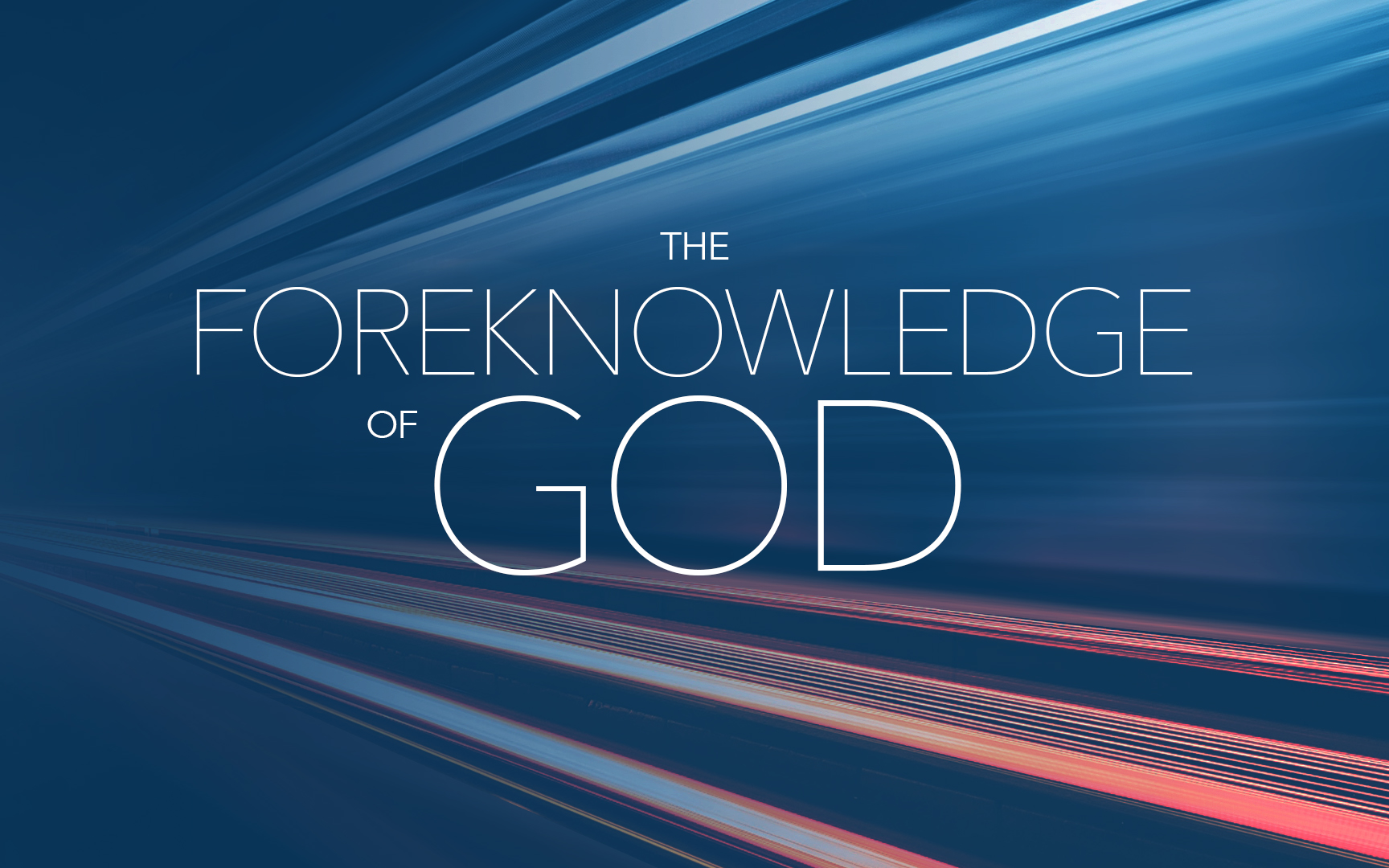 The Foreknowledge of God
[Speaker Notes: I know there are more questions – but I hope we are giving a more PRECISE picture of God’s foreknowledge.

He does know you, and know you personally. 
And He did know that Jesus would die on the cross.
And He does love you.  He loves you so much that he is patiently waiting for you to decide – will you Love Him in return?

Will you accept Jesus, and put your faith and hope in HIM?





The foreknowledge of God is a fascinating quality.  It stretches our ability to comprehend such an amazing, omniscient God.

But we want you to know today – that this PERSONAL and WISE GOD knew that Jesus would die on the cross to pay for our sins.
And He knew that the GOOD NEWS of Salvation would be preached.
He knew, that you and I would need to be forgiven of our sins.

But he won’t force you to obey Him. He won’t takeaway your choice.  Instead, with the greatest love the world has ever known – He is inviting you to put your faith and hope in JESUS!]